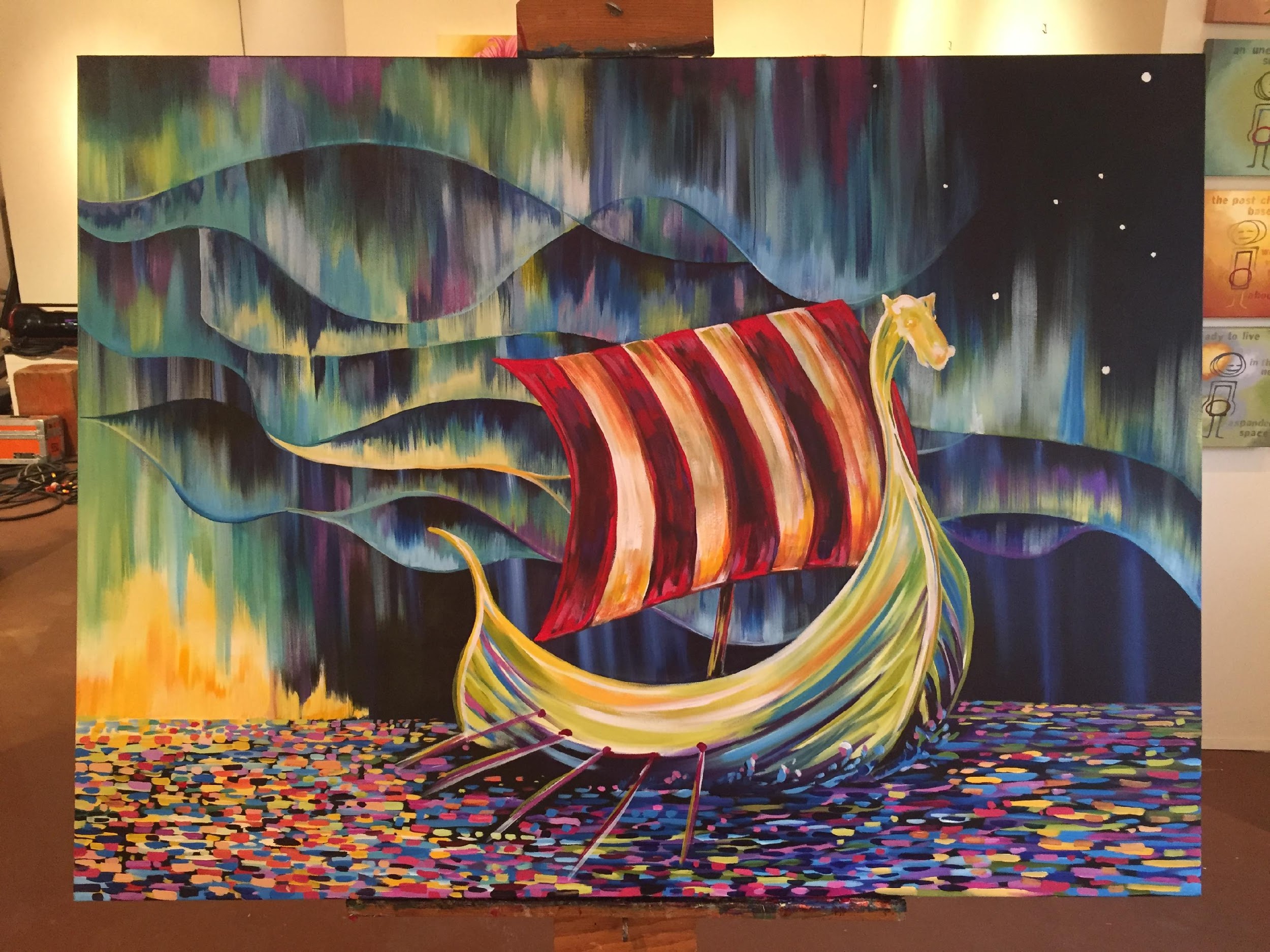 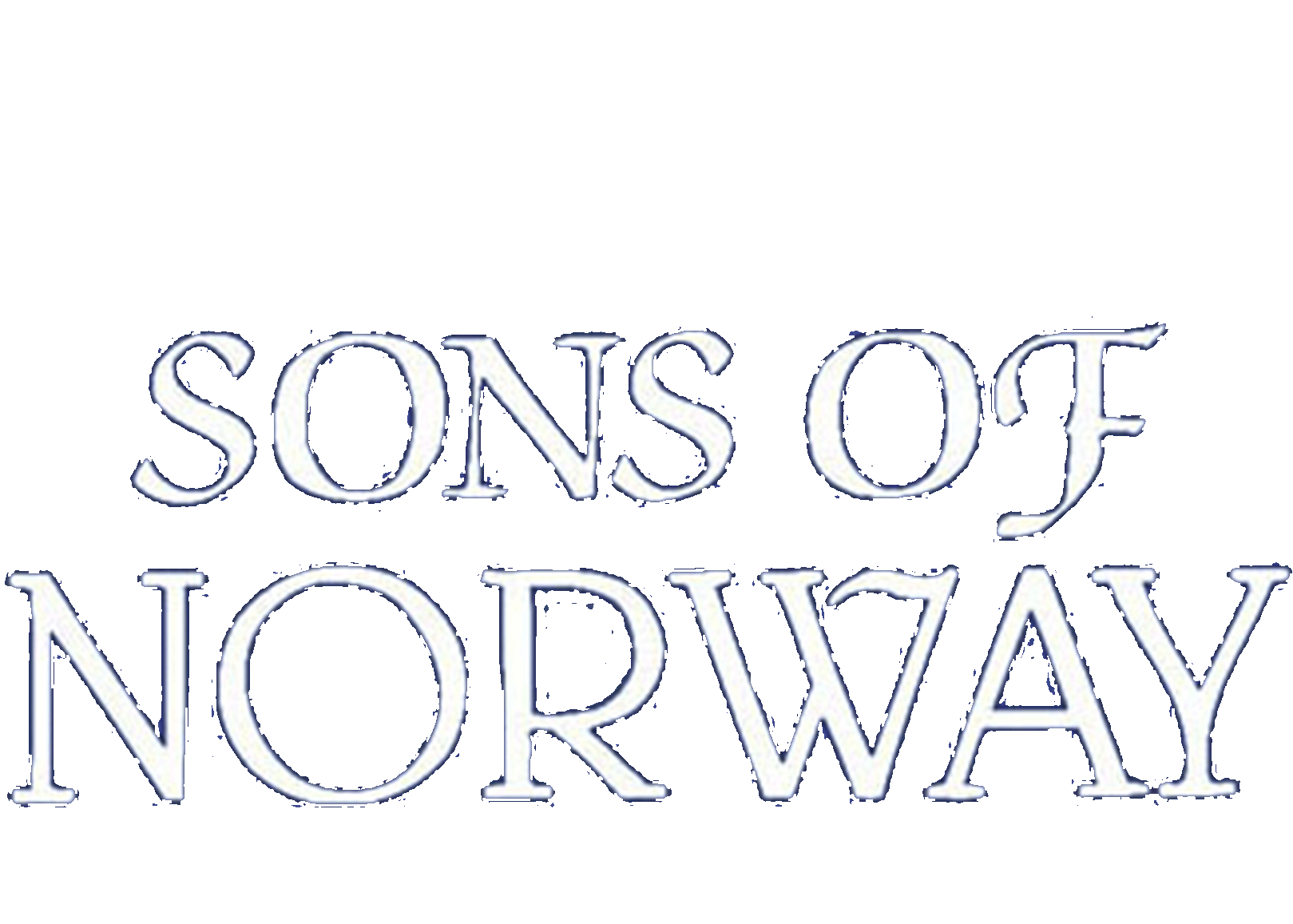 Shared Values
A Simple Promise
Recruitment & Retention       Resources
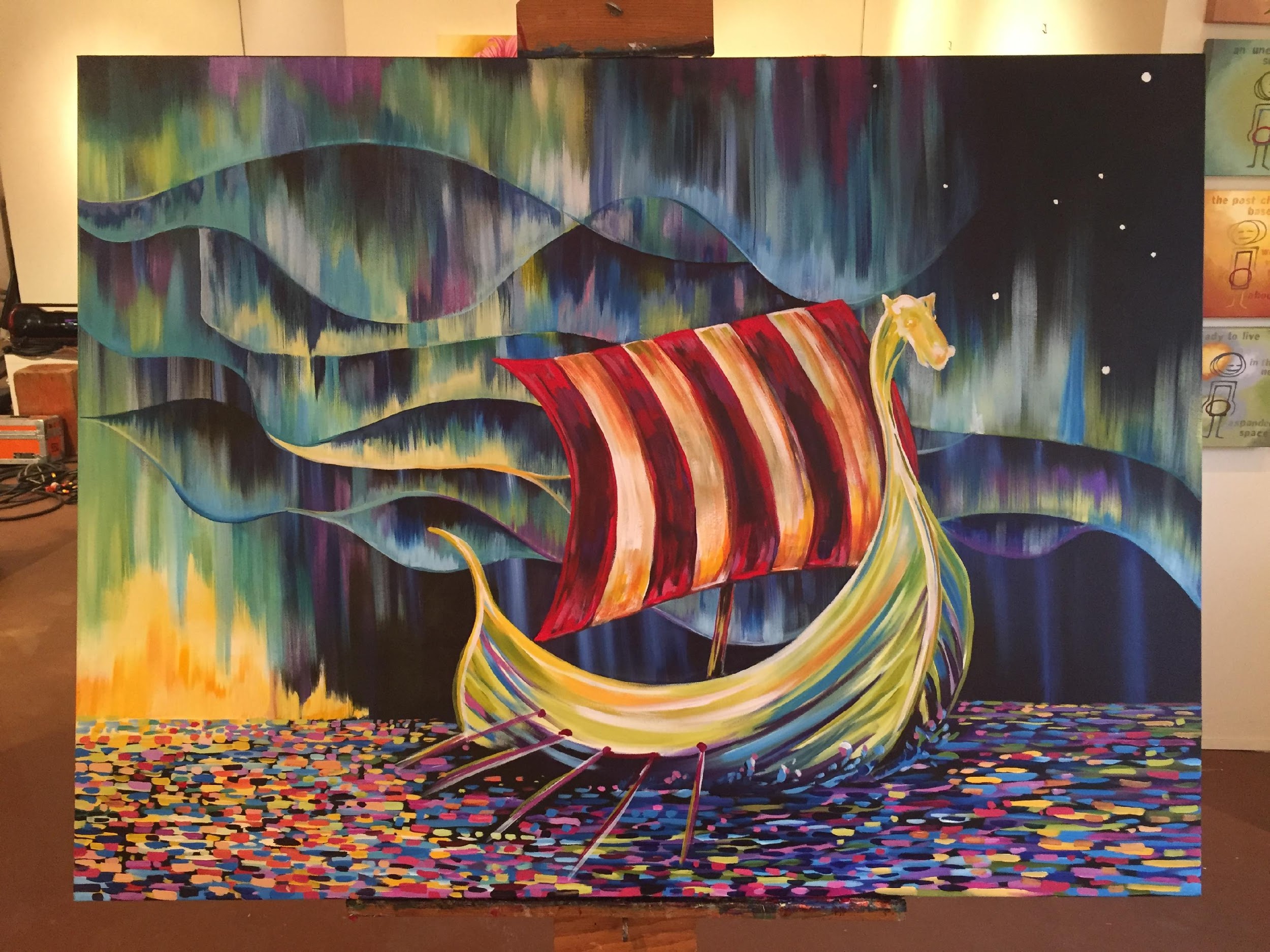 Sons of Norway Recruitment & Retention Tools
Tangible Resources
Intangible Resources
Viking Magazine
Sons of Norway Foundation scholarships
Outstanding financial products
Sense of fellowship from lodges
Greater connection to Norwegian heritage
Greater sense of community through volunteerism
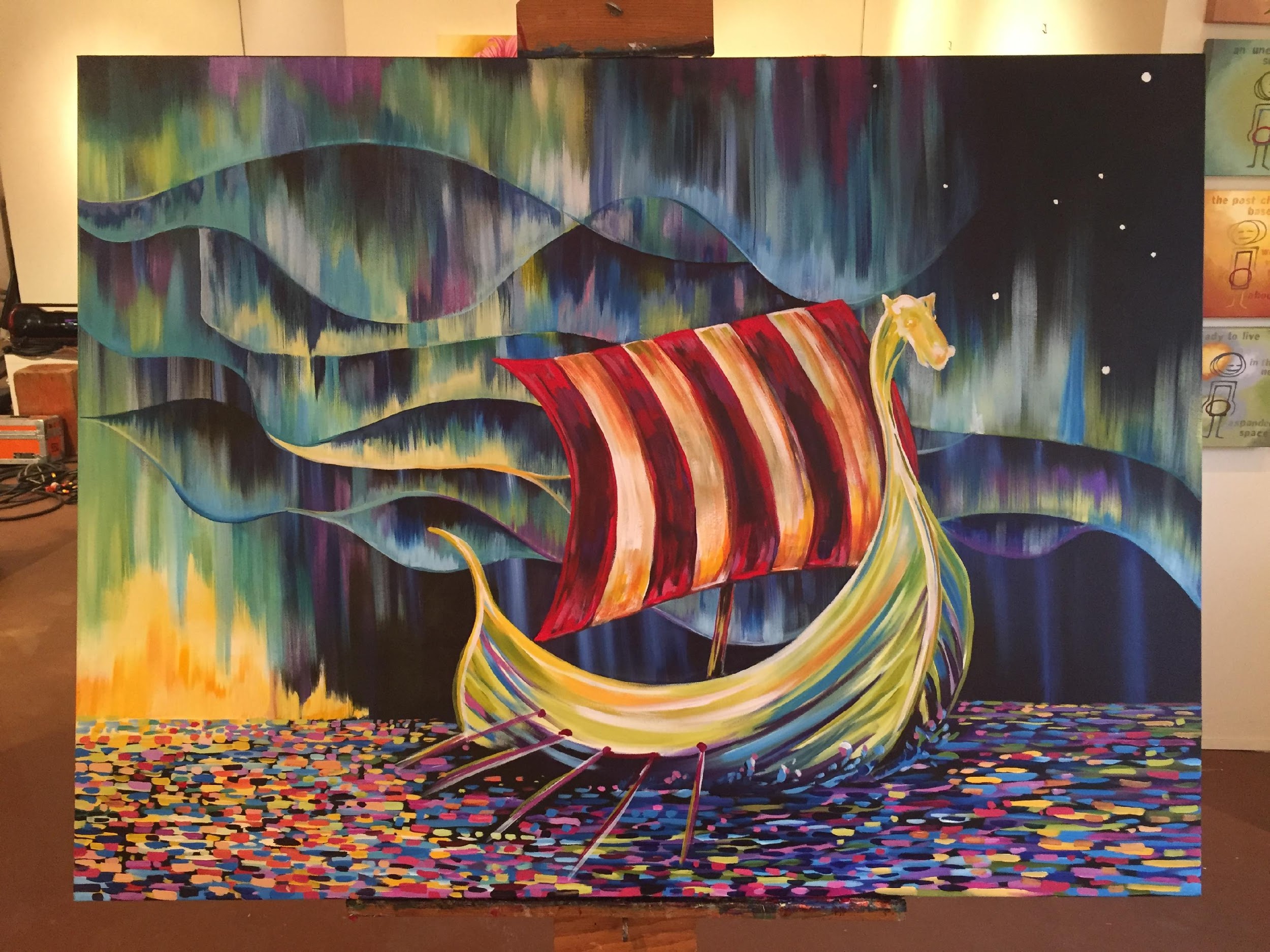 Fellowship
Being a member of a lodge is the #1 benefit of belonging to Sons of Norway: It connects people with a common interest in Norwegian culture and heritage
Recruitment
Potential members have a desire to connect with other people
Invite friends and family to join you at your lodge
Retention
Members engaged in the lodge are more likely to renew
Follow up with members if you’ve noticed their absence
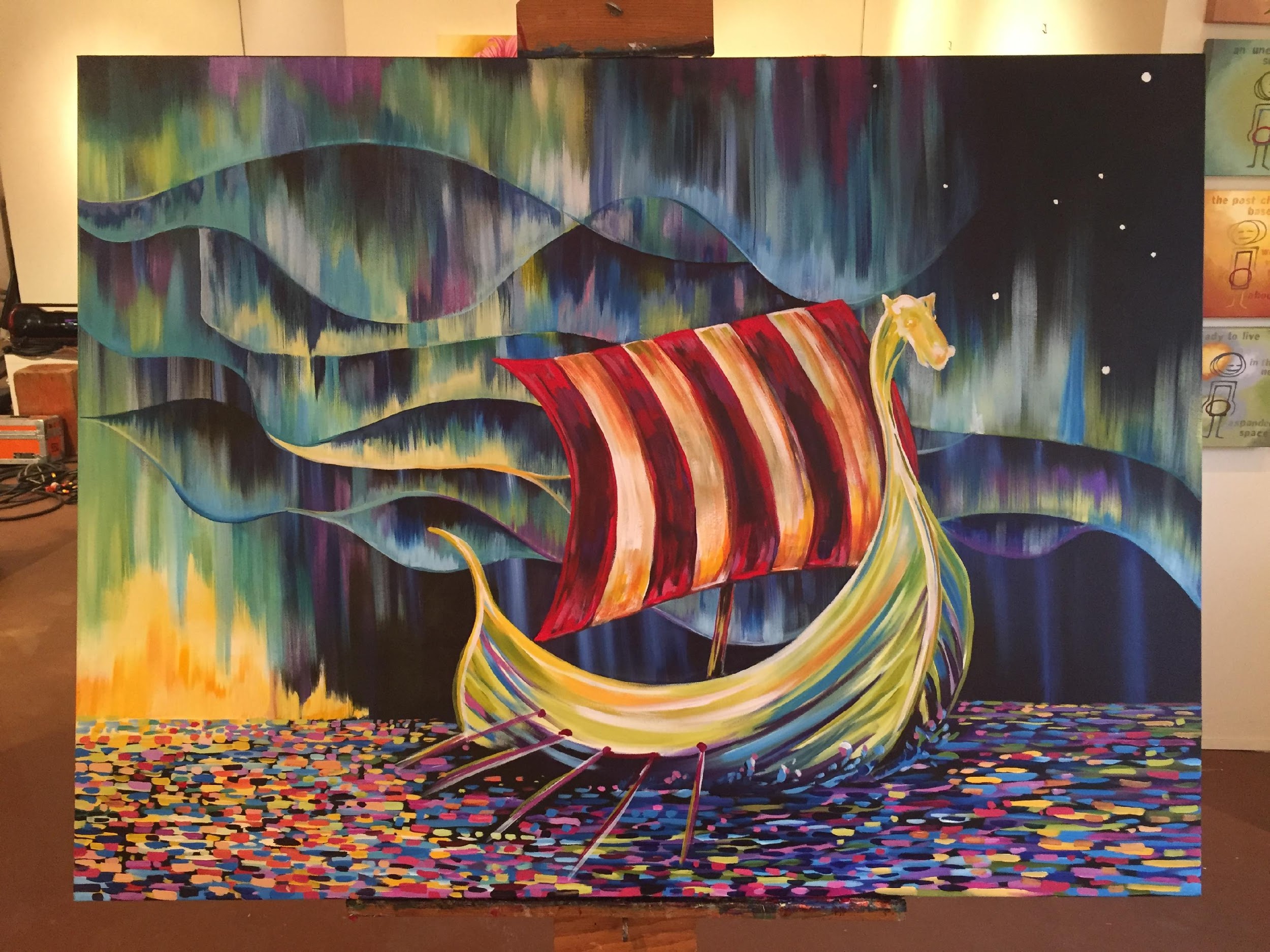 Sports Medal Program
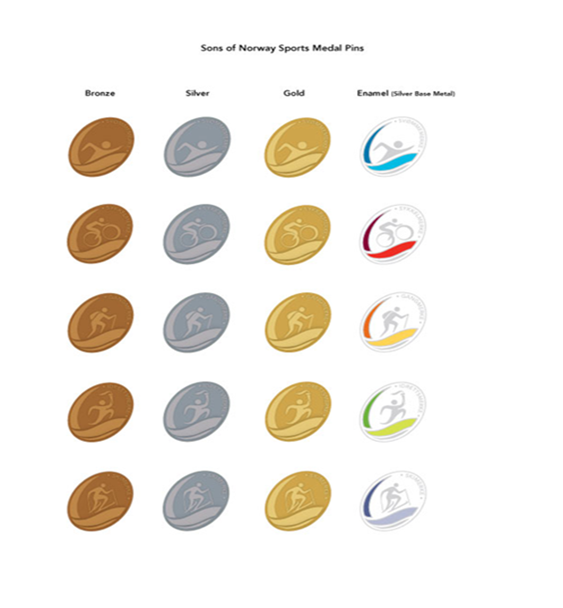 Provides an exciting incentive for participating in a variety of outdoor activities
Recruitment

Excellent for active families: combine Norwegian culture with healthy living

Retention
Create a lodge sports medal program to keep members engaged
A full list of the available Sports Medals is available online in the 
Members Section
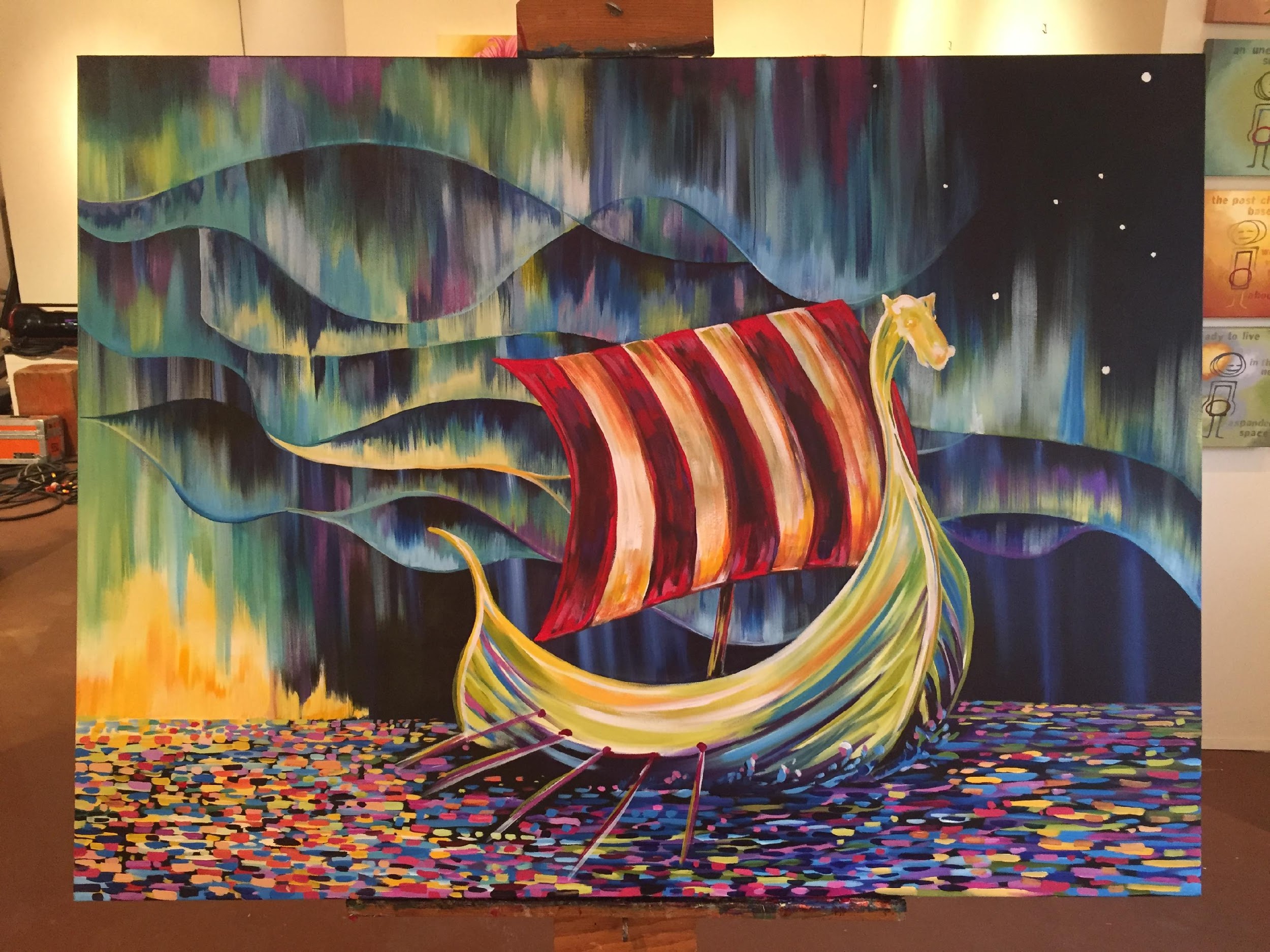 Cultural Skills Program
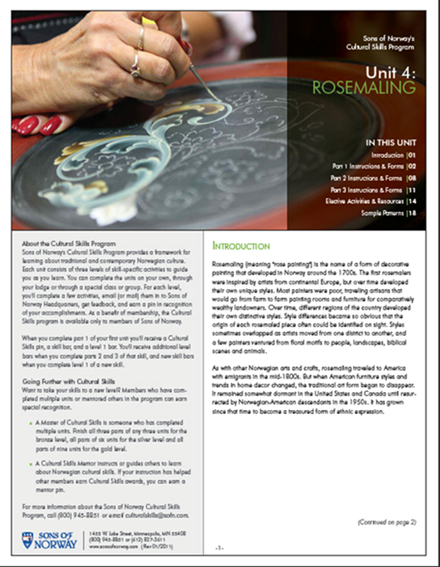 A step-by-step guide to learning many Norwegian arts and crafts skills

Recruitment 
Offer an introductory lesson in the community
Retention

Utilize Cultural Skills as a group activity or program in your lodge


A full list of the available Cultural Skills units is available in the Members Section
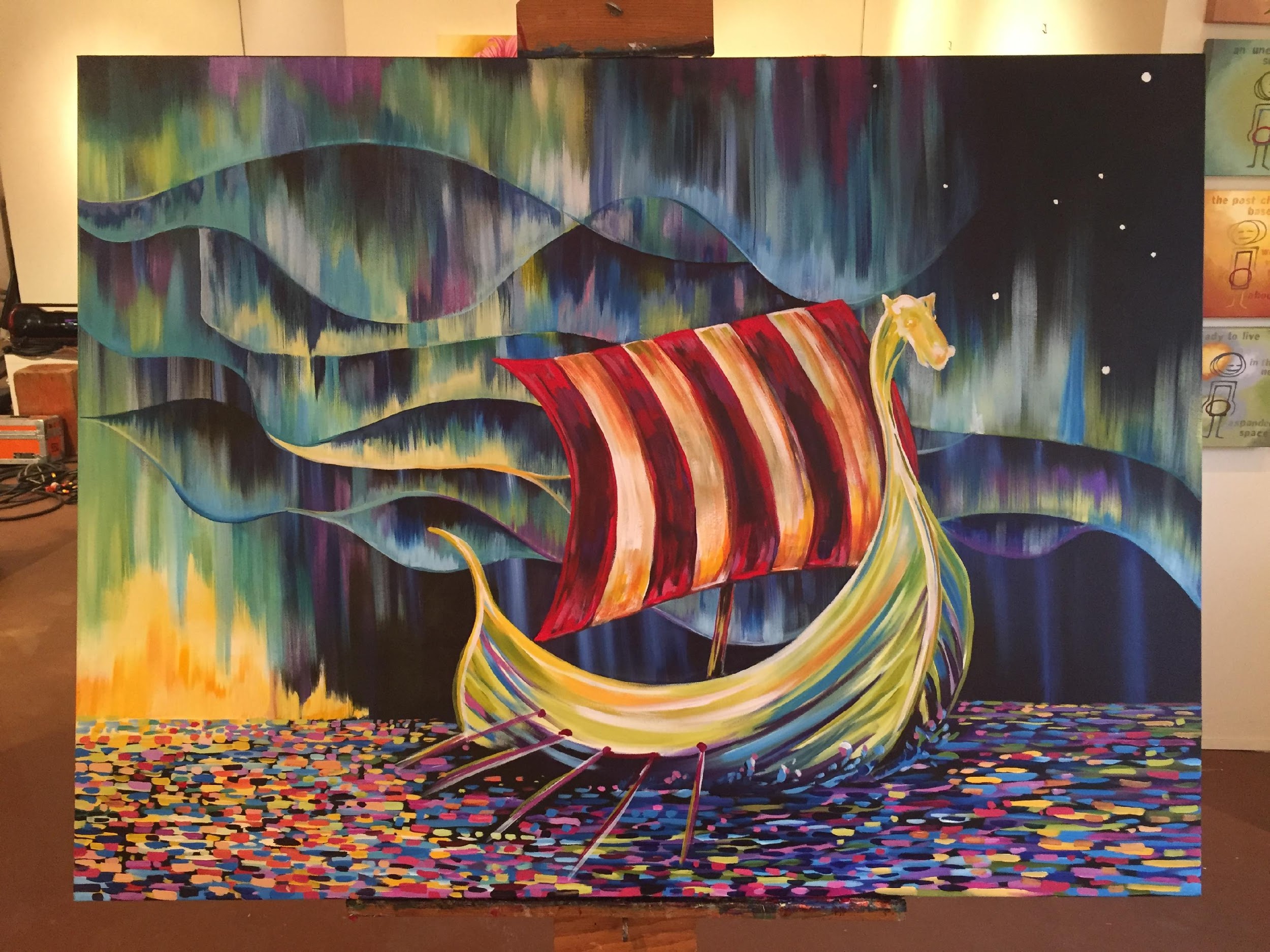 Volunteer Opportunities
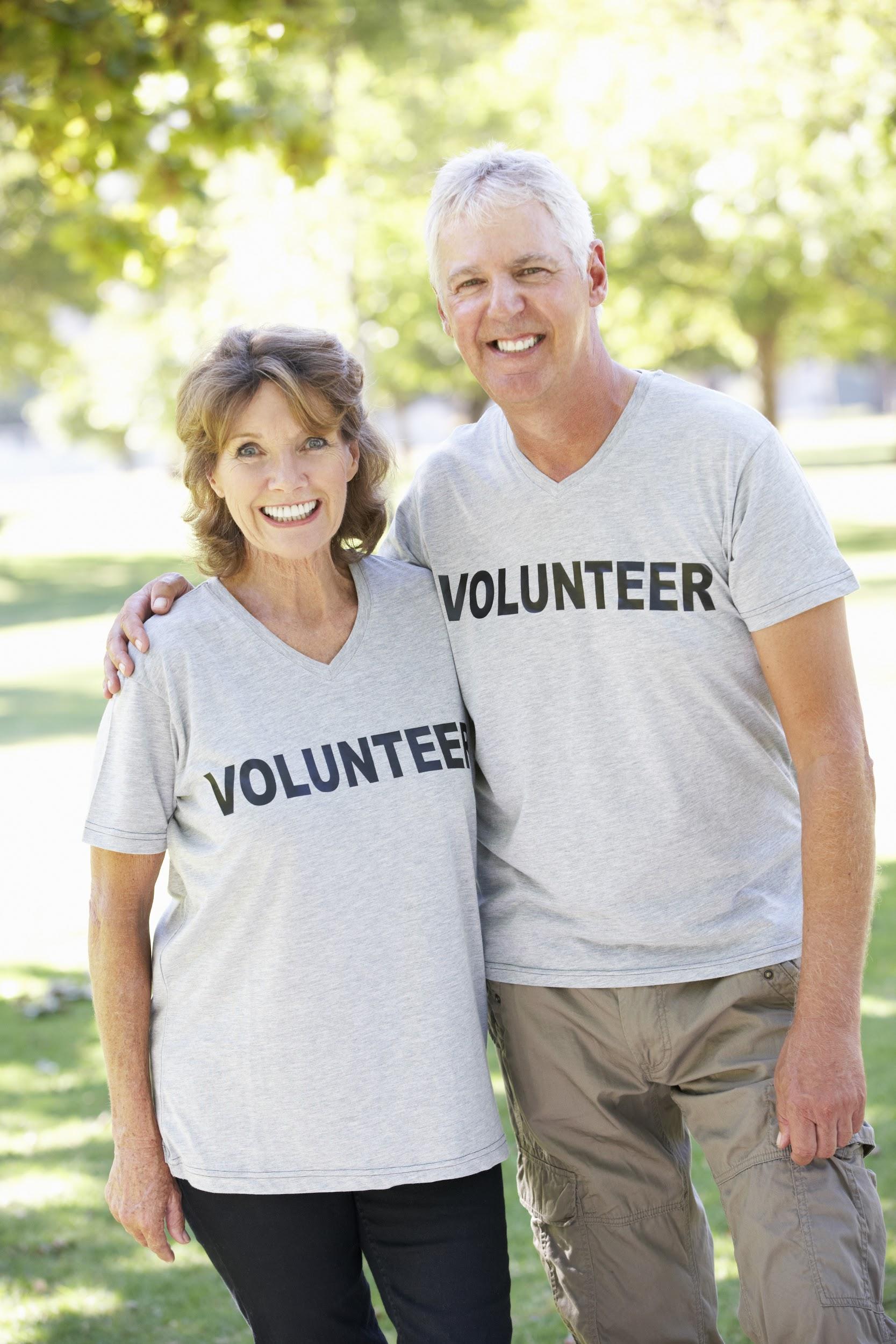 Potential members are looking for opportunities to volunteer in their communities
Recruitment
Showcase your lodge volunteer projects as an incentive for prospective members: invite them along. 

Retention 

Participate in regular volunteer activities that engage and mobilize your membership

For tips & ideas, contact membership@sofn.com
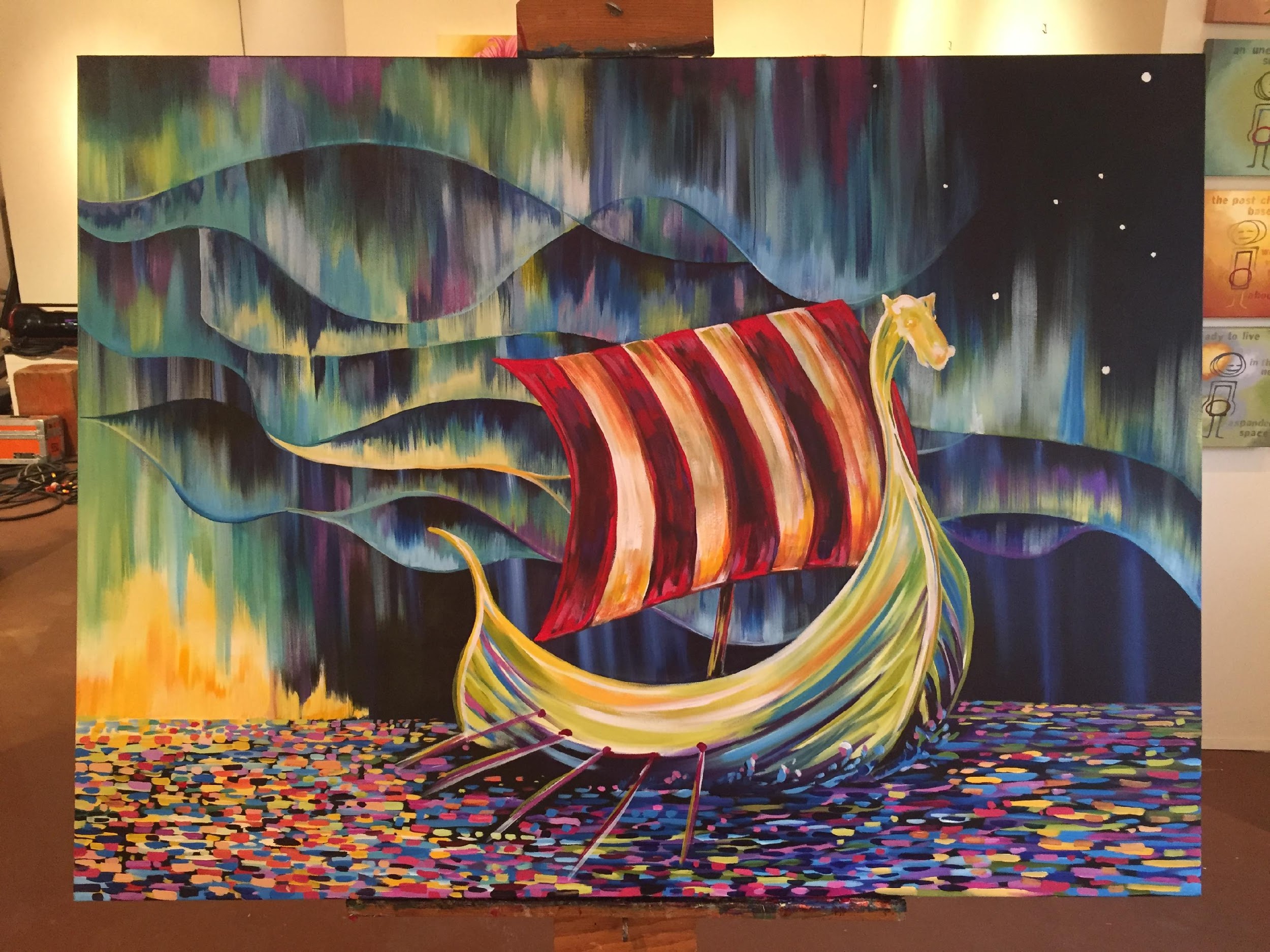 Sons of Norway Foundation Scholarships
Scholarships from the Sons of Norway Foundation help offset the cost of education

Recruitment
Keep a list of available Foundation scholarships at tabling events 
Retention 
Many scholarships are exclusively for Sons of Norway members


More information is available at sonsofnorway.com/foundation
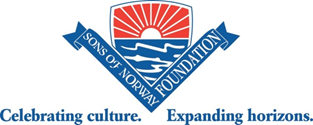 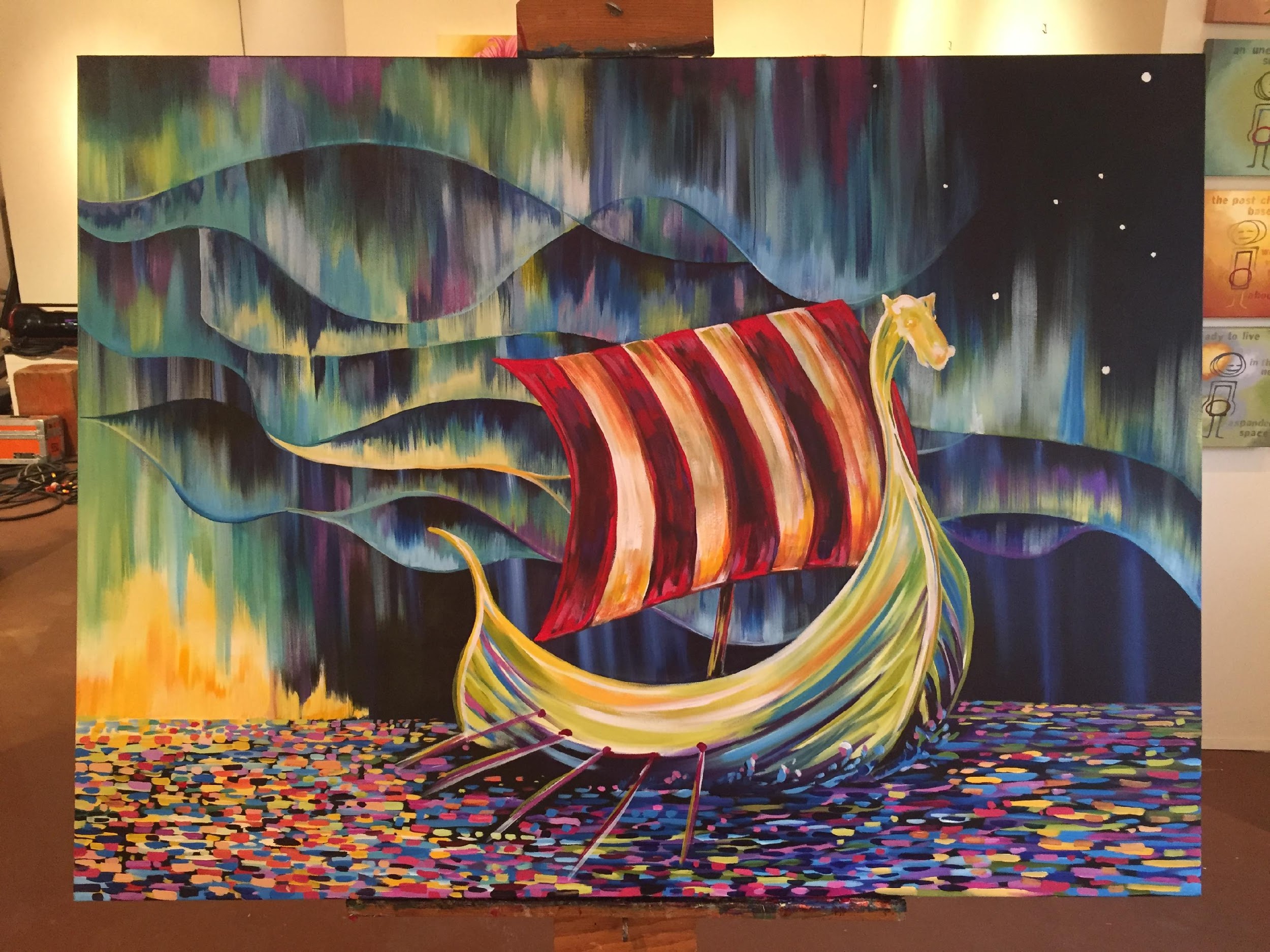 Member Discounts
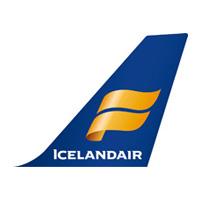 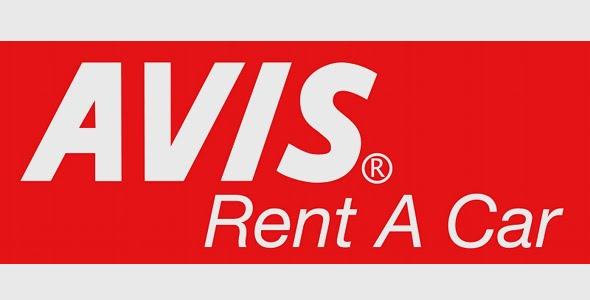 Sons of Norway offers a number of member discounts ranging from travel to every day purchases

Recruitment

Many discounts can offset the cost of membership for a year

Retention

Discounts like Perkspot are available only to members 


A complete list of discounts is available on the Sons of Norway website
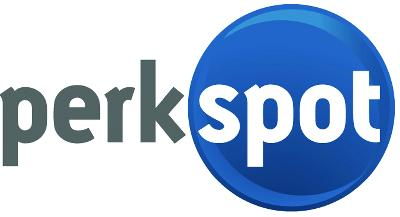 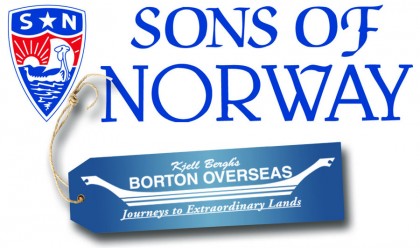 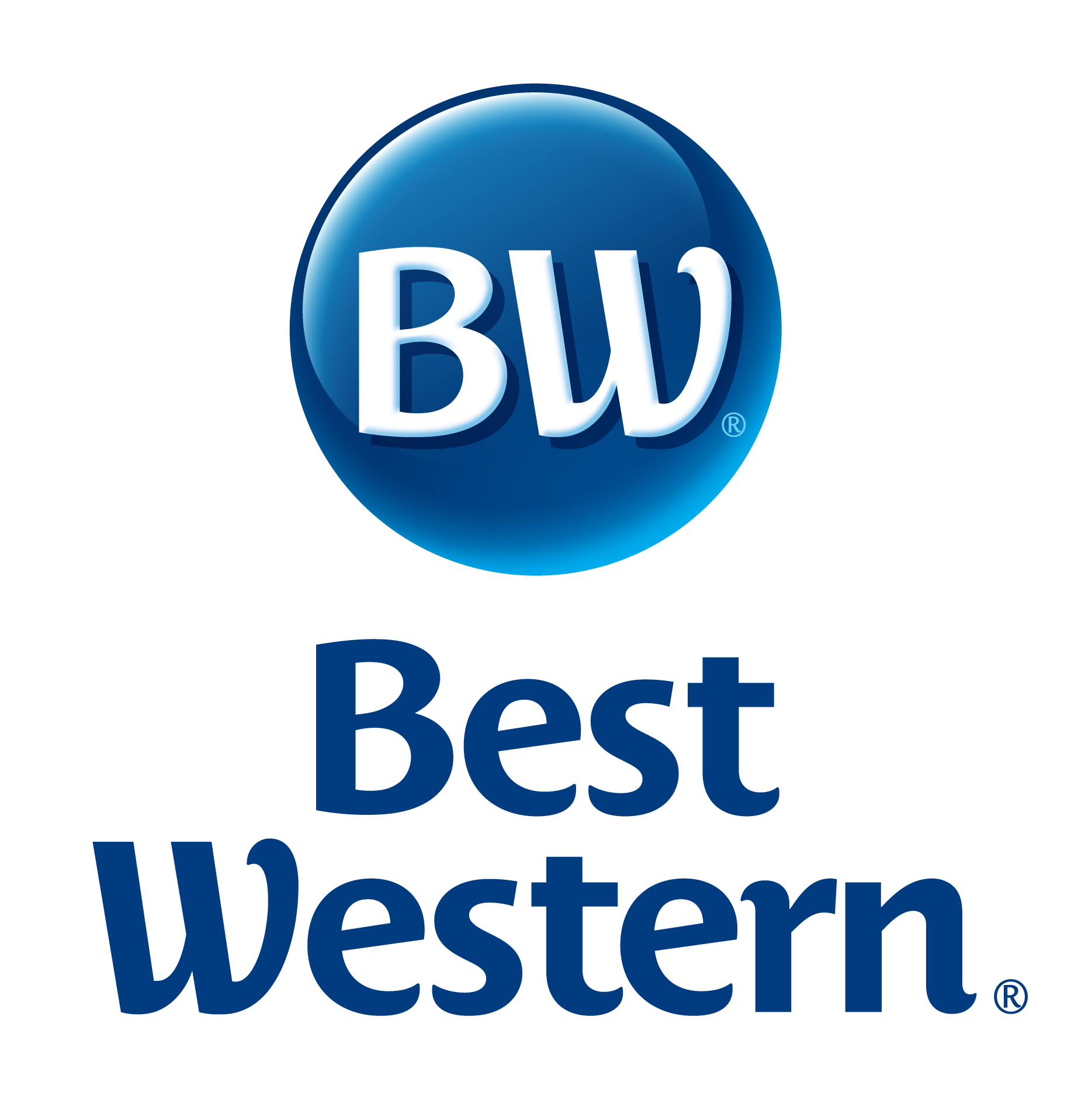 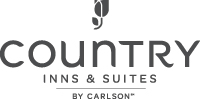 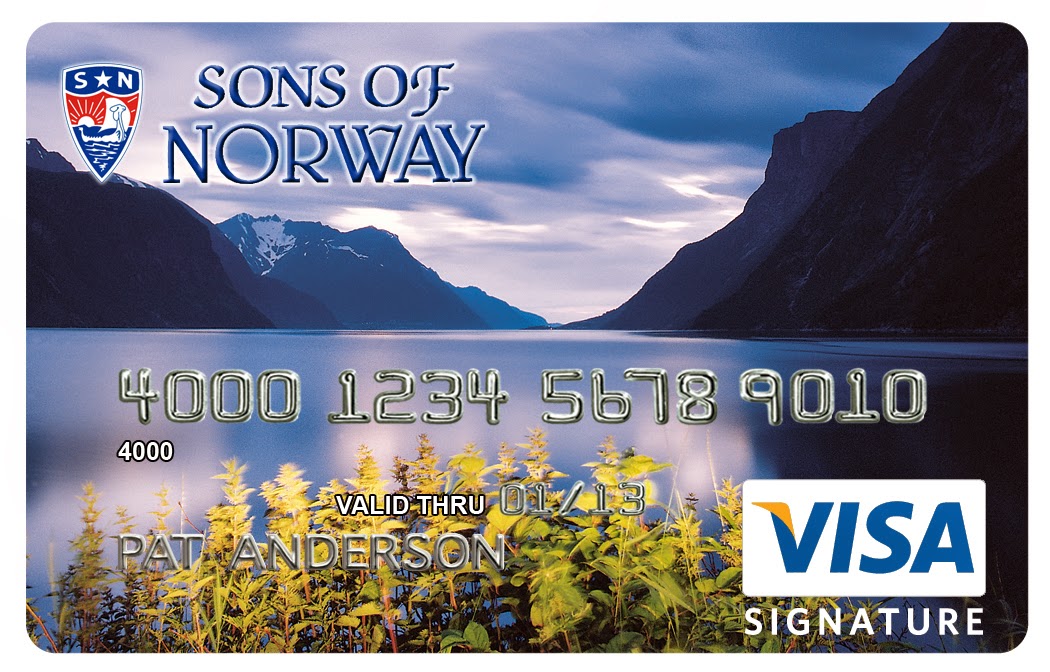 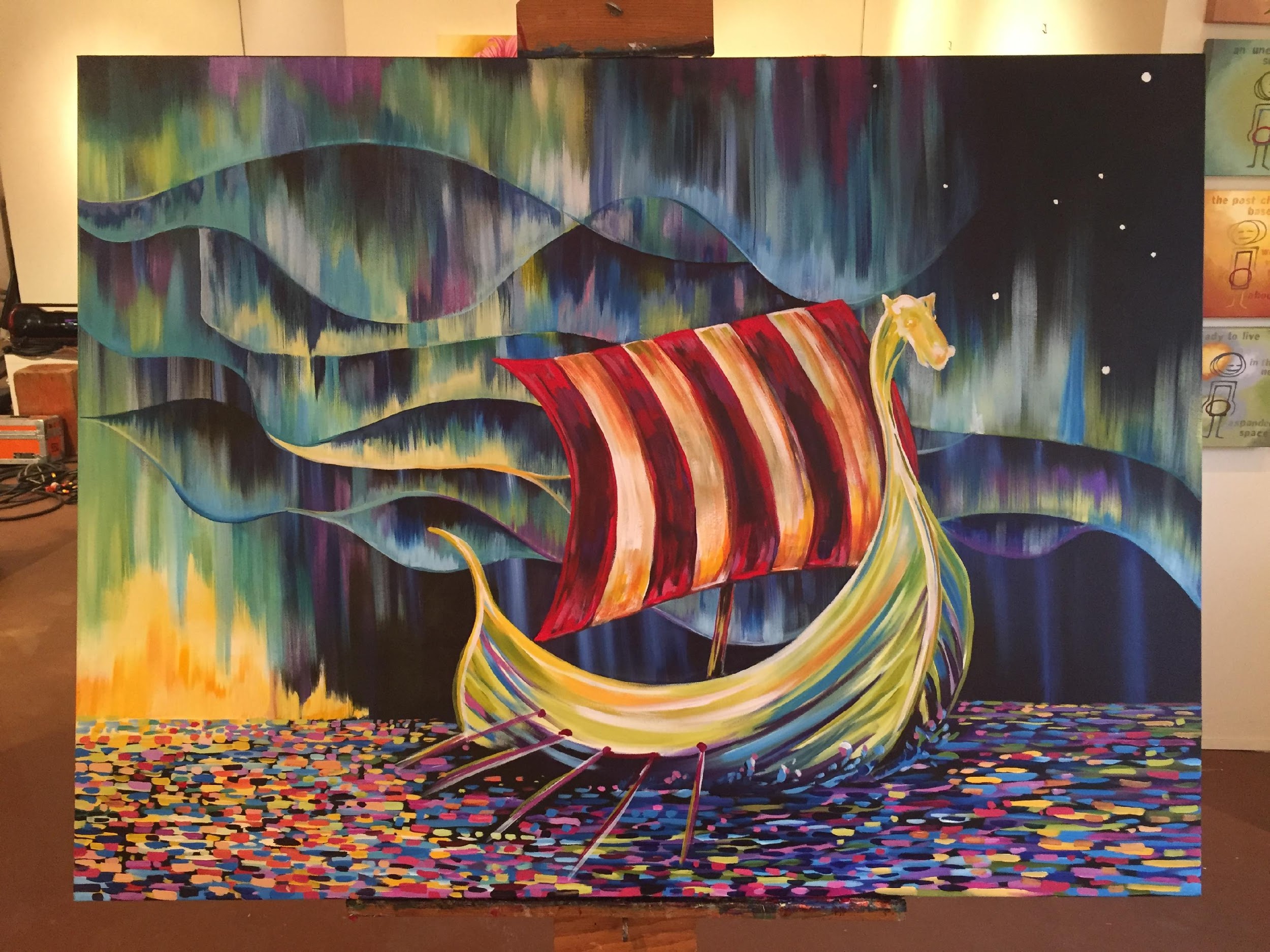 Viking Magazine
Sons of Norway’s most popular member benefit

Recruitment 

Leave copies in waiting rooms or coffee shops

Retention
Viking is only available to members


Extra copies are available from 
the Supply Department
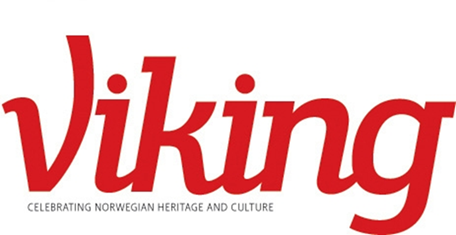 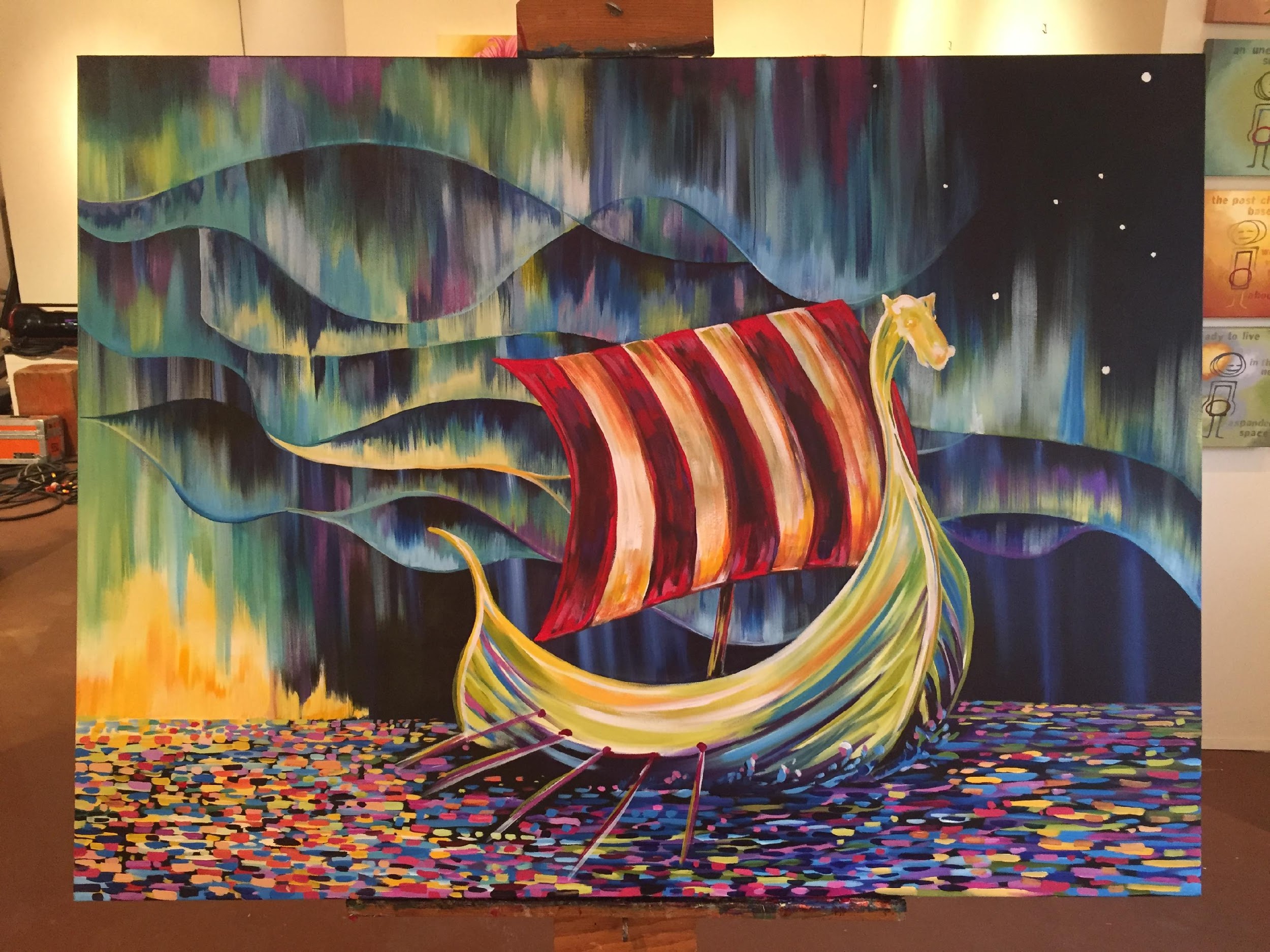 Sons of Norway Financial Products
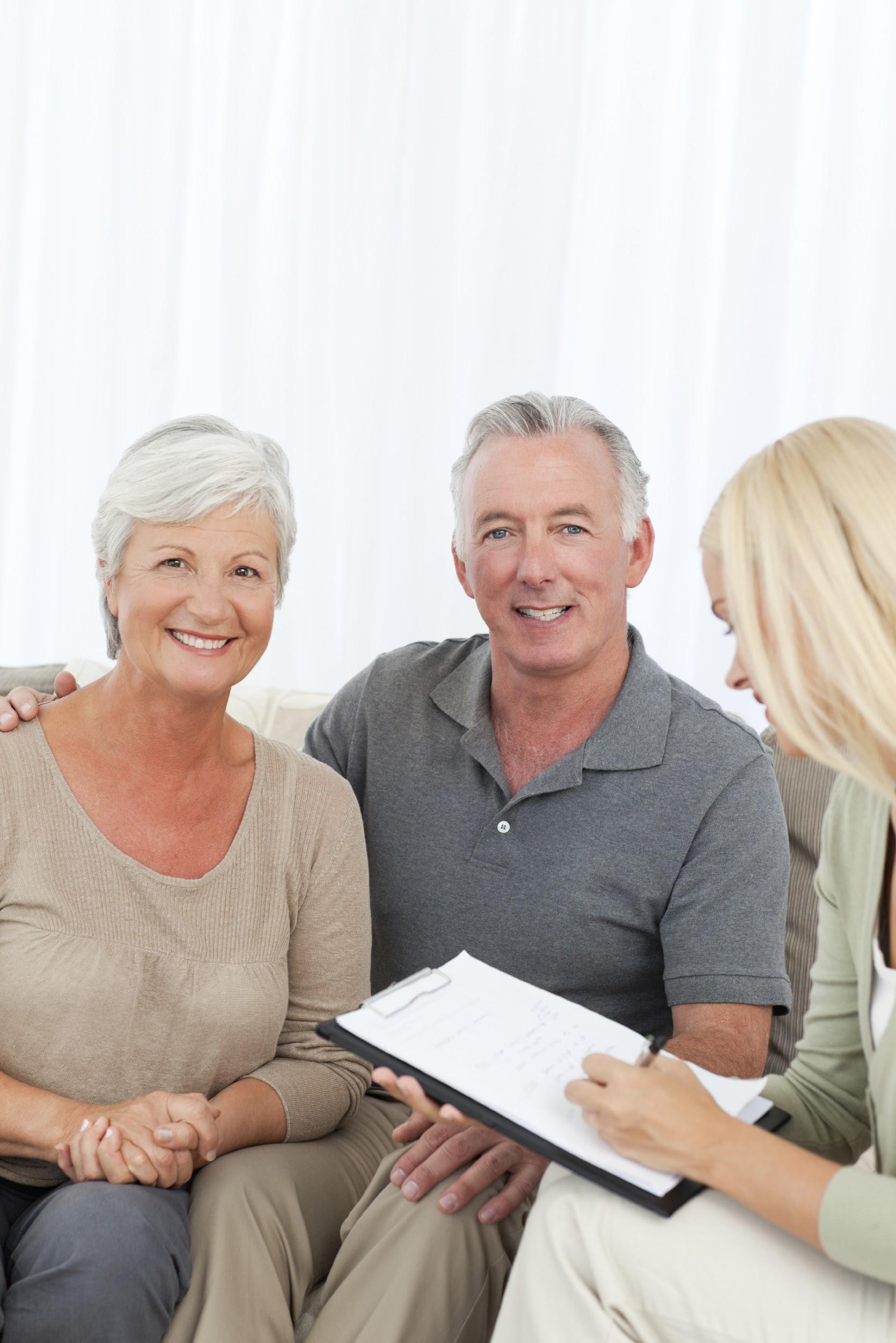 Sons of Norway has strong, affordable financial products suitable for all stages of life
Recruitment

Coordinate a New Member Dinner with your FBC

Retention
Members receive a complimentary financial check-up from the FBC

Consult your FBC for more information
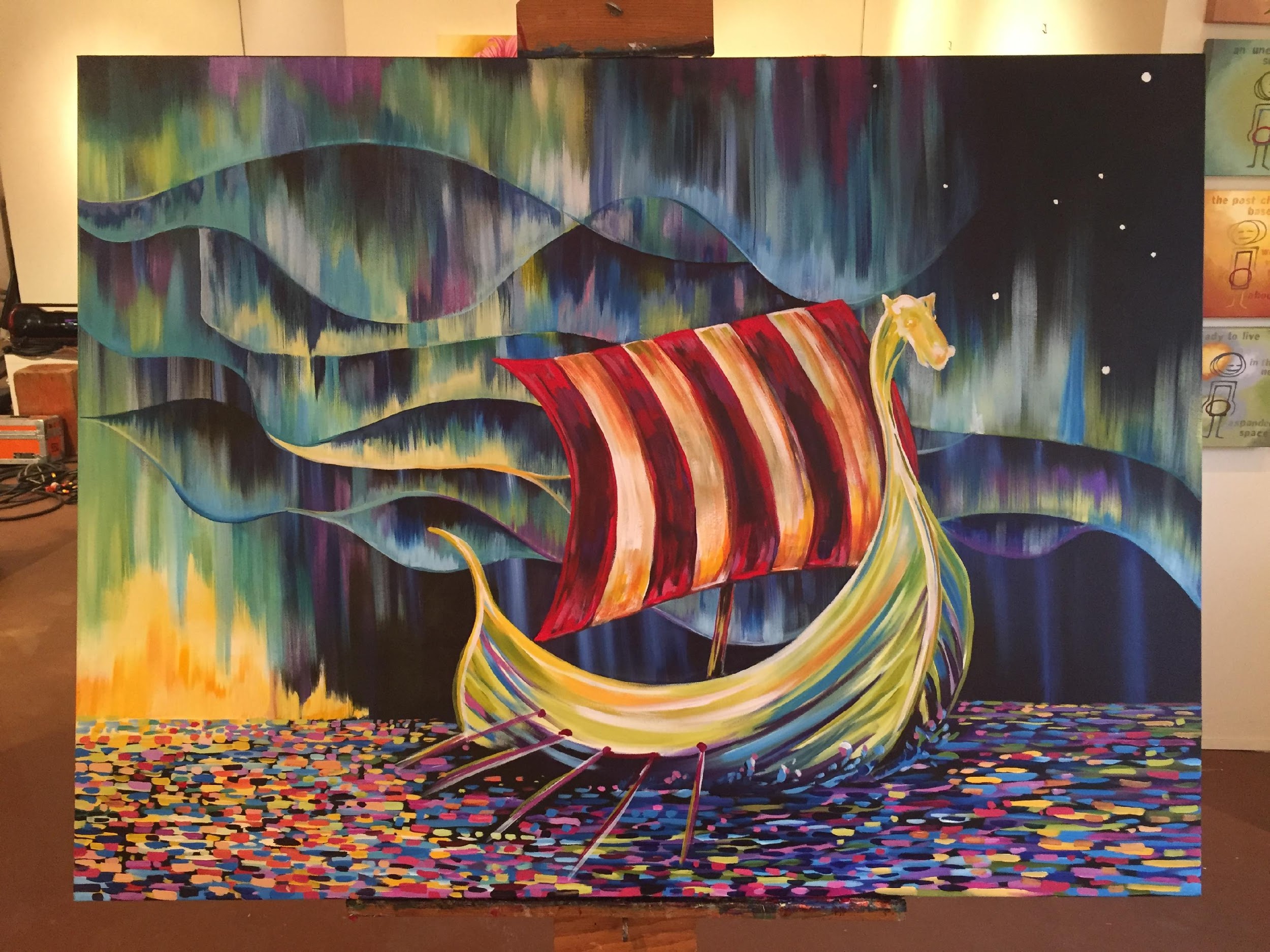 The Communications Toolkit
The toolkit includes all the materials for a successful outreach plan to your community and members alike

Recruitment

Use the toolkit to enhance your social media presence and engage non-members
Retention 
Utilize the Newsletter Service resources to enhance your lodge newsletter
Available in the Members Section of 
the Sons of Norway website
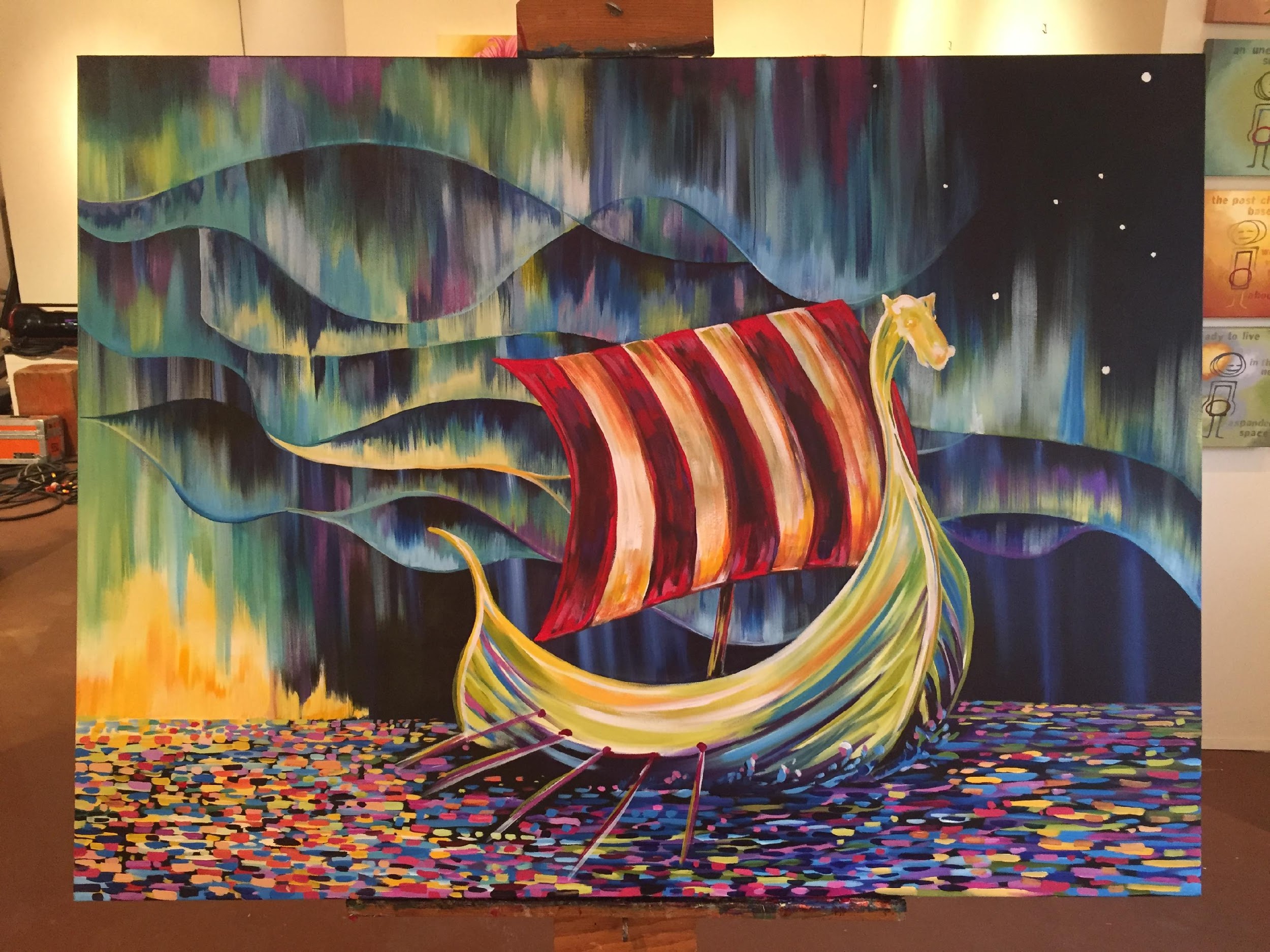 Discussion
What unique ways is your lodge using to reach out to the community?
Does your lodge have any success stories using some of these approaches?